How to unsubscribe from the Osaka Global Email Newsletter
■Step 1 
　 Click the link below.
　 https://www.mailmaga.pref.osaka.lg.jp/mailmaga/web_sec.php
　 When you see the page below, enter the mail address which you wish to deregister, 
   and click 「決定」.
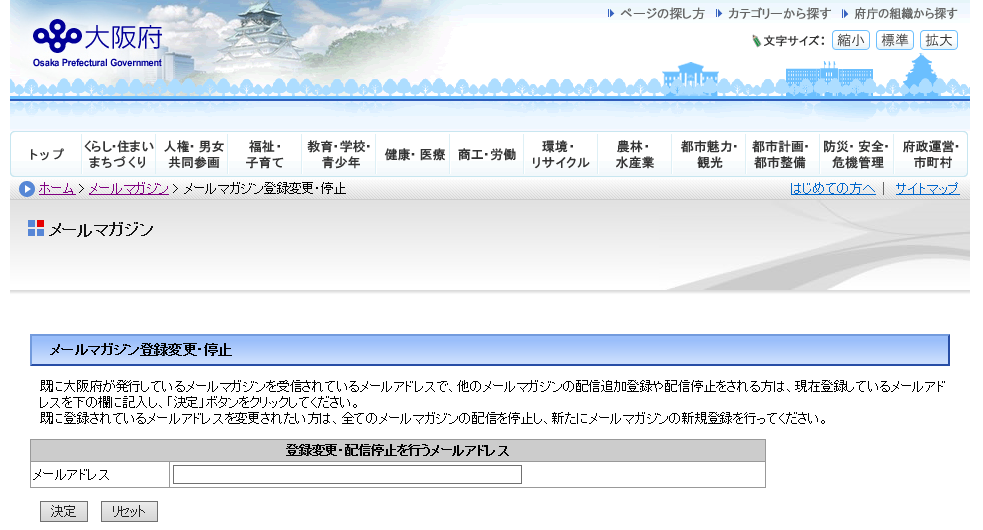 ① Enter the mail address  
    you wish to deregister.
② Click 「決定」
１
■Step 2
　 Click 「全てのメルマガを停止」 when you see the page below. 
　 ※You will unsubscribe from all the newsletters issued by Osaka Prefecture. You will have to 
      re-register for any newsletters to which you wish to continue to subscribe.
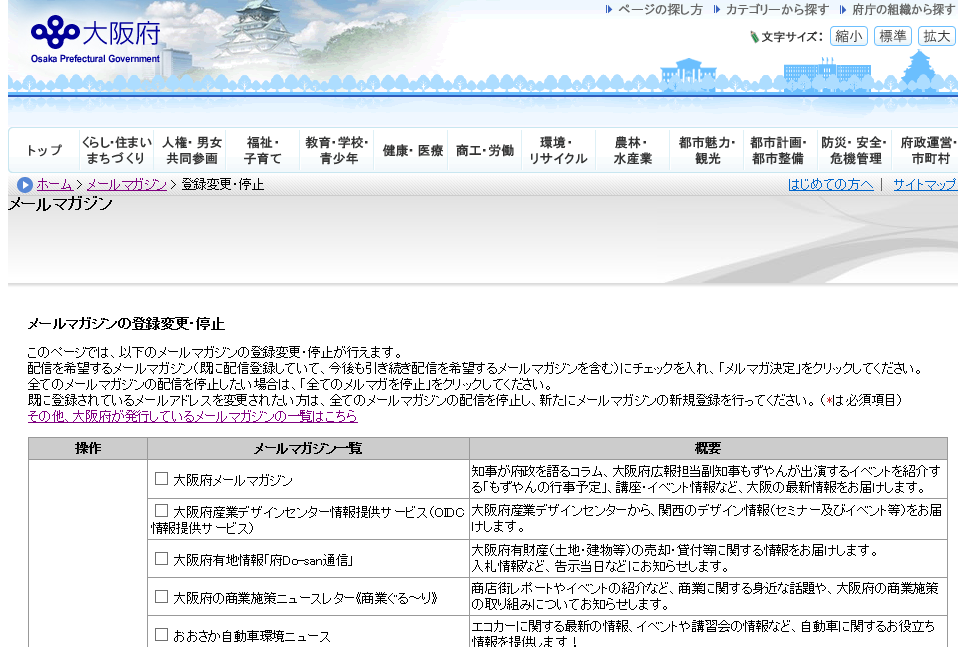 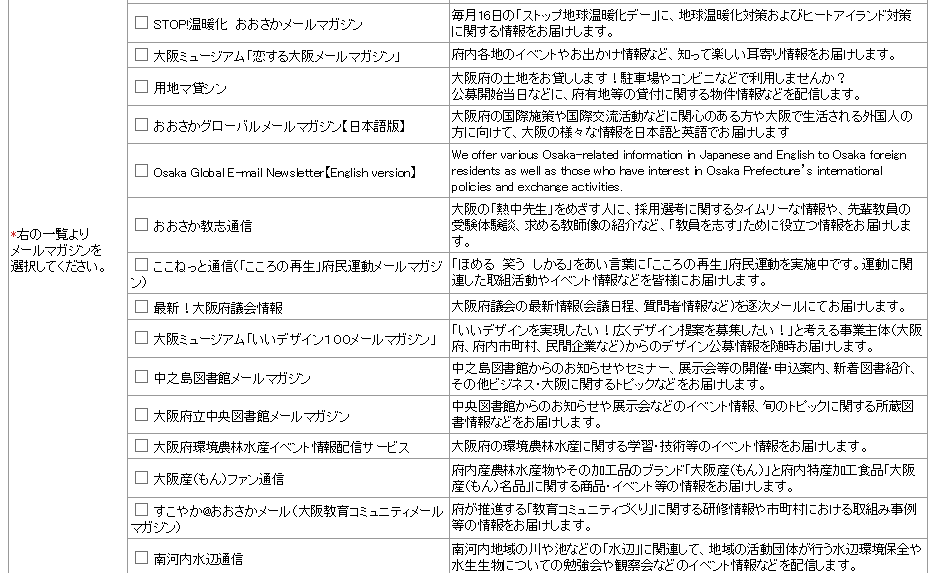 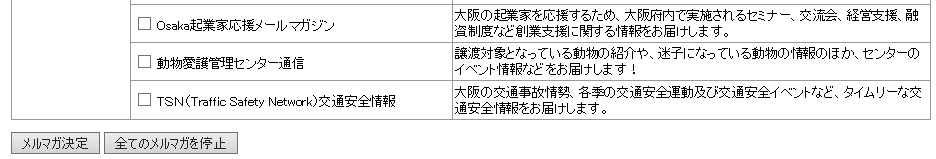 Click 「全てのメルマガを停止」 .
2
■Step 3
　 Click 「OK」 on the pop-up below.
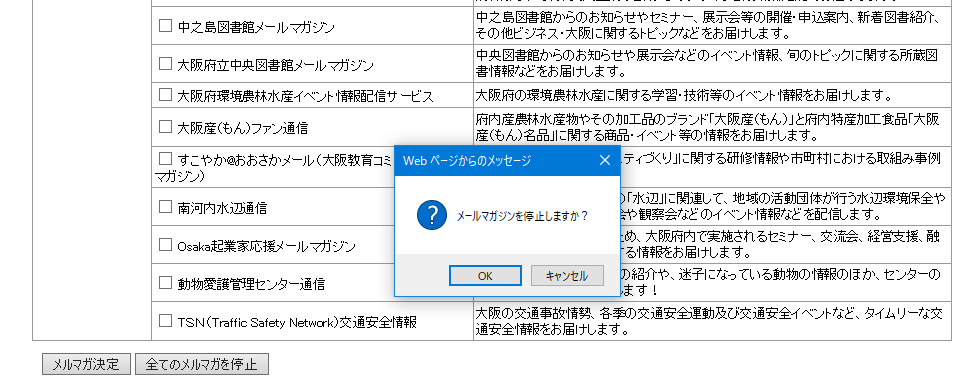 ■Step 4
　 The page below shows you have successfully unsubscribed from the newsletter.
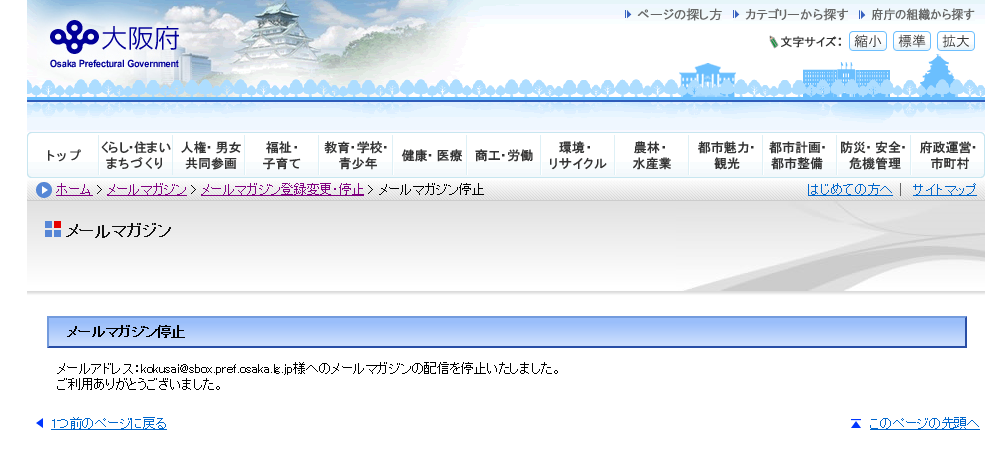 ３